СОГБПОУ 
«Вяземский медицинский колледж 
им. Е.О.Мухина»
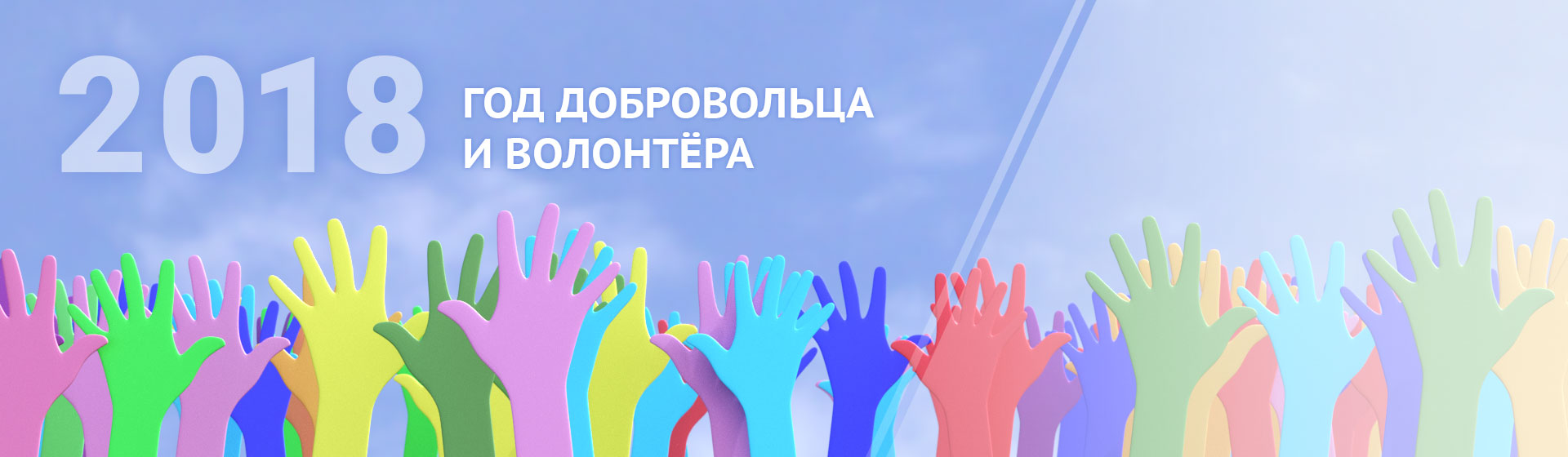 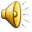 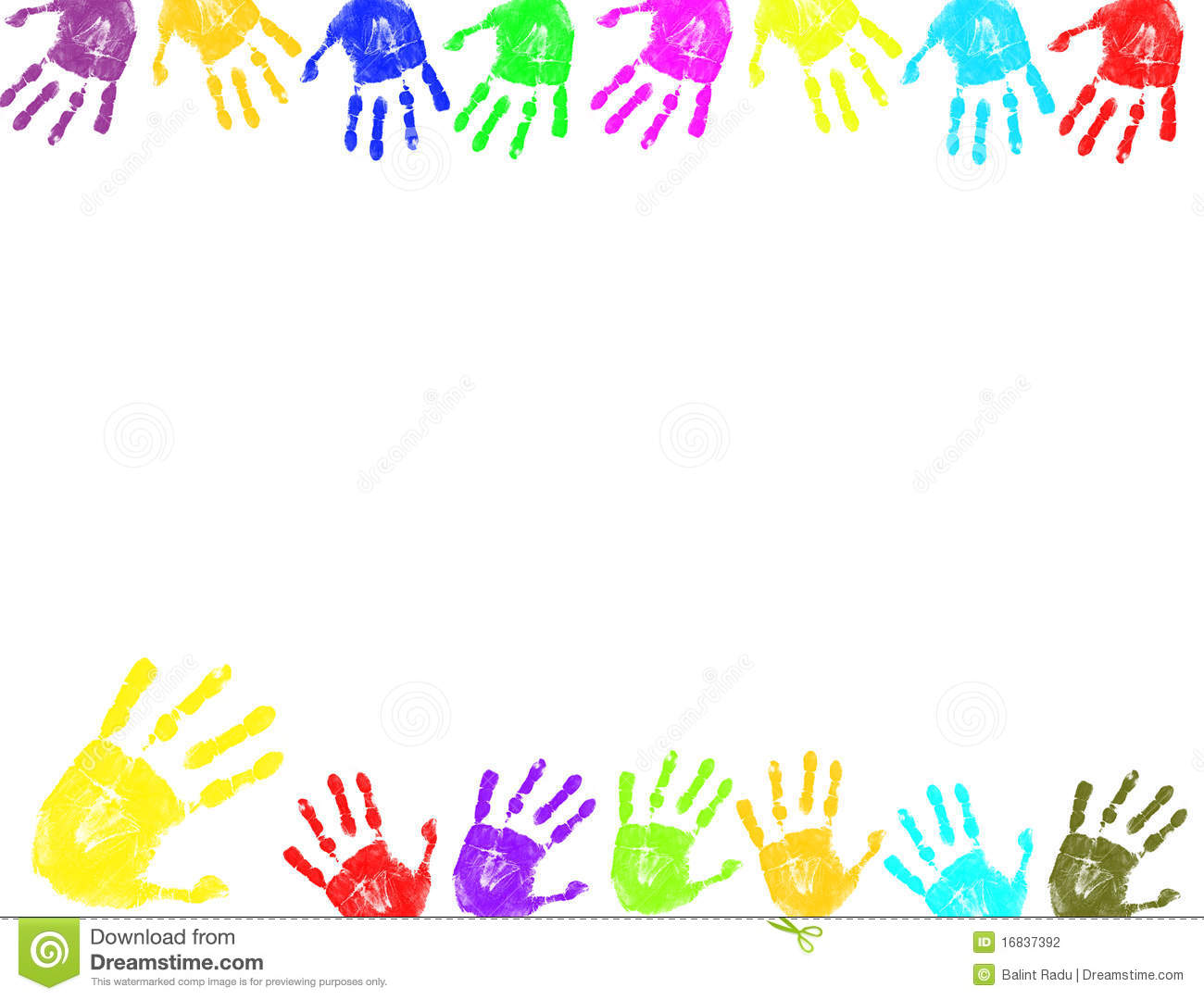 Добровольческое движение 
в колледже зародилось 
в 2016 году
В апреле 2016 года 
студенты-добровольцы  
организовали 
социальную
службу 
«МИЛОСЕРДИЕ»
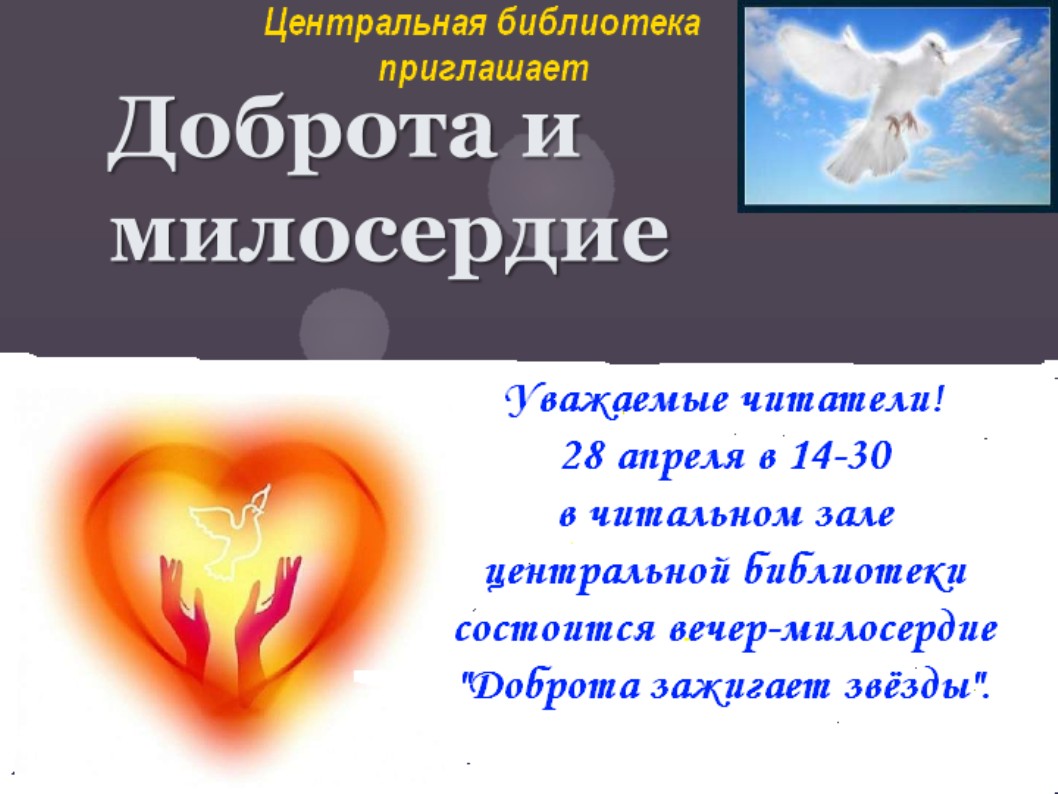 «Общение в сестринском деле»
обучающий семинар для добровольцев
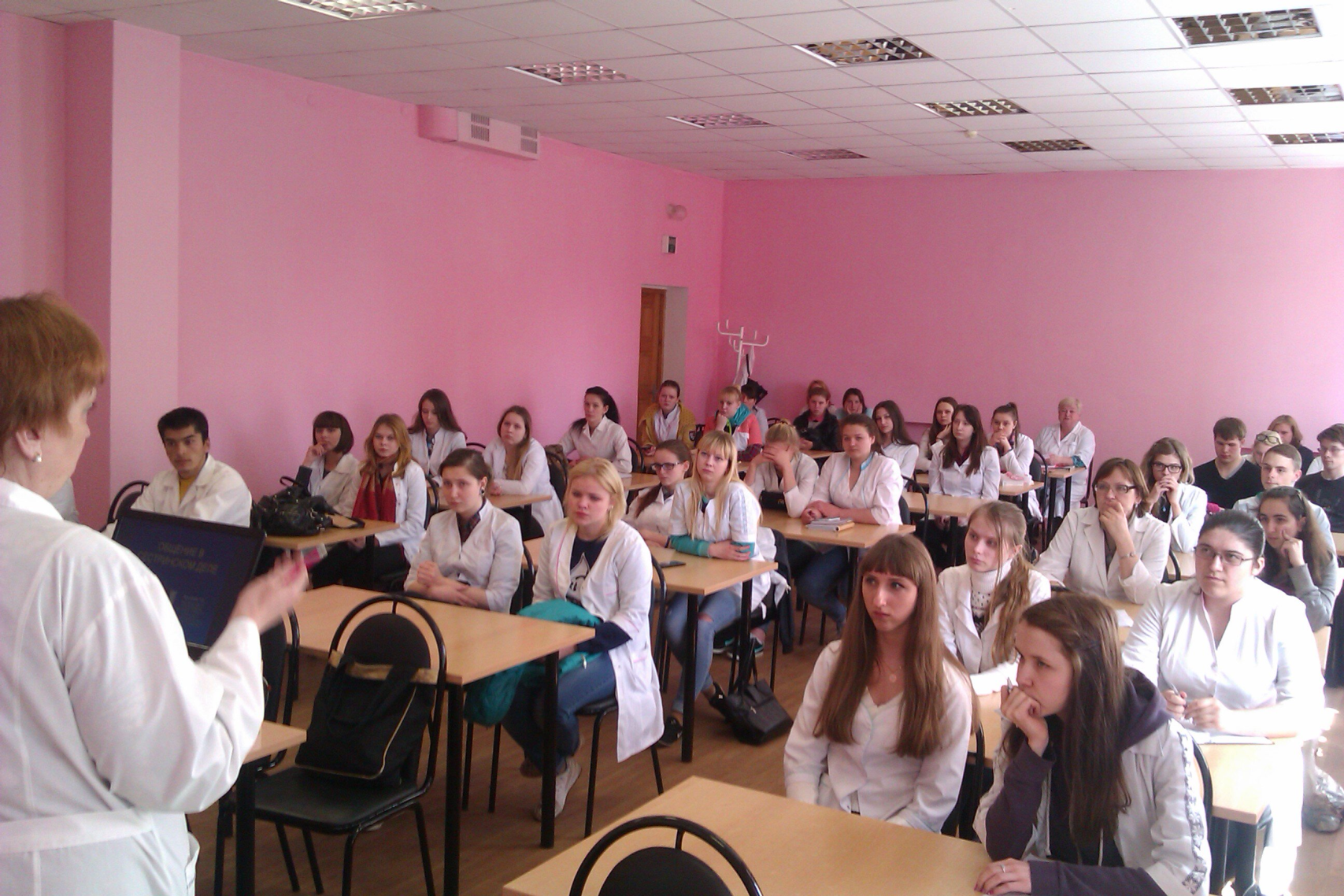 Торжественное вручение  удостоверения добровольца службы  «МИЛОСЕРДИЕ»
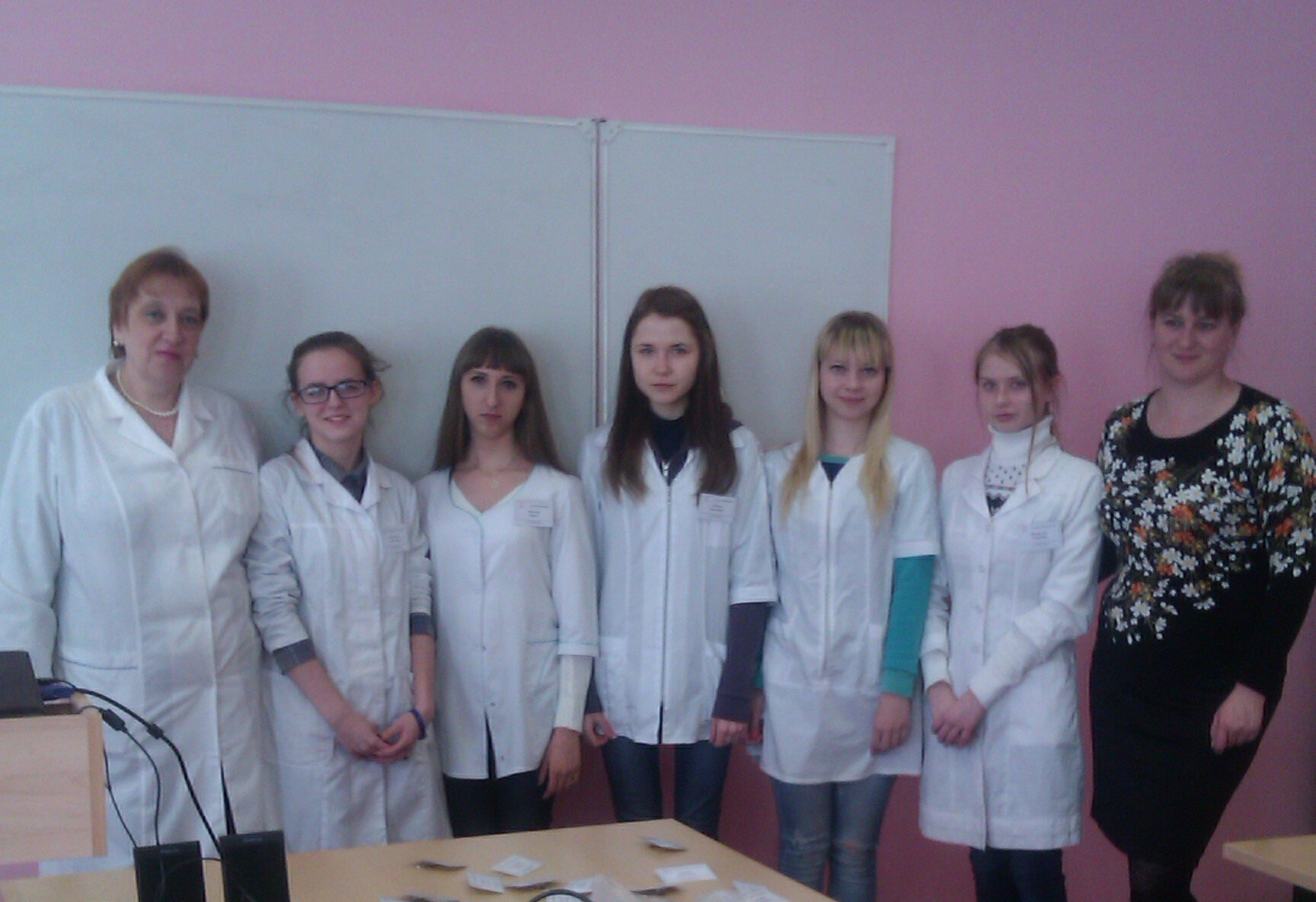 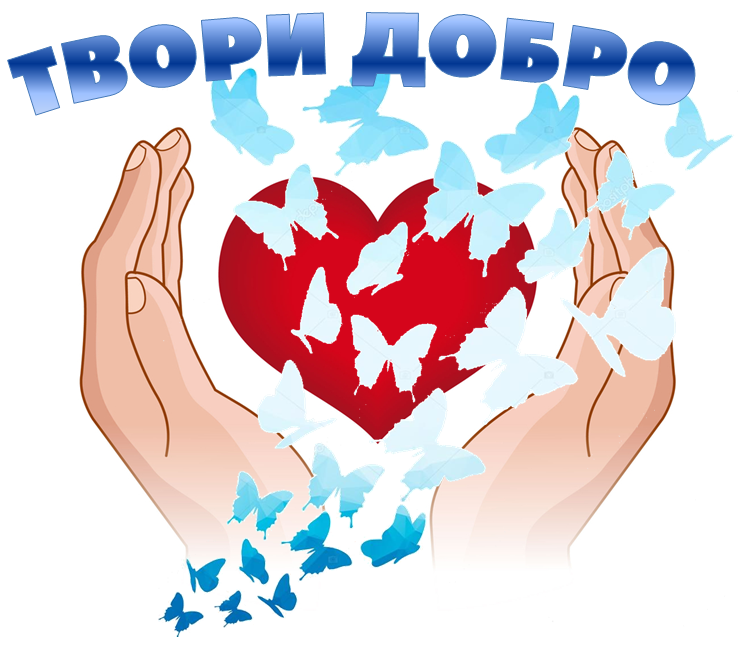 Социальная служба  «МИЛОСЕРДИЕ»   сотрудничает  
с БФ «Вязь»  и  НП «Исток»
Совместно мы проводим:
Лекции по охране здоровья;
Гуманитарные акции;
Благотворительные сборы;
Проект «Ветераны ВОВ»
Образовательная 
лекция 
«Личная гигиена 
женщины»
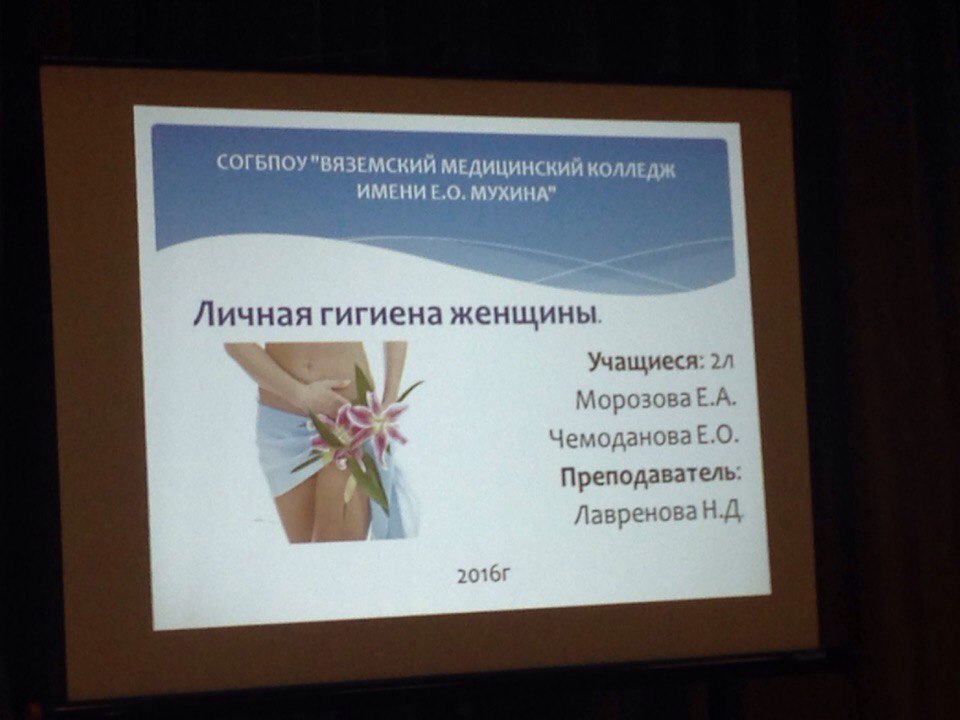 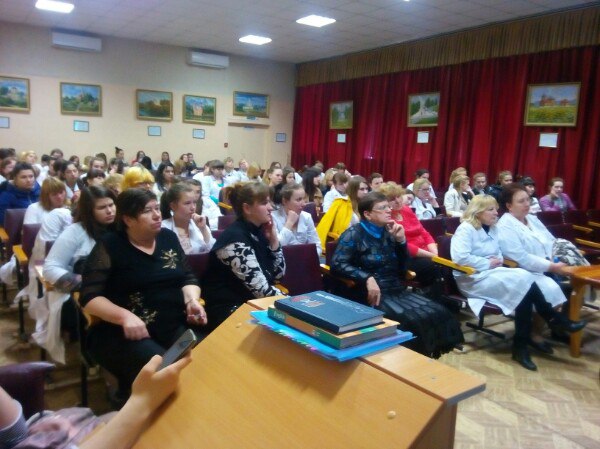 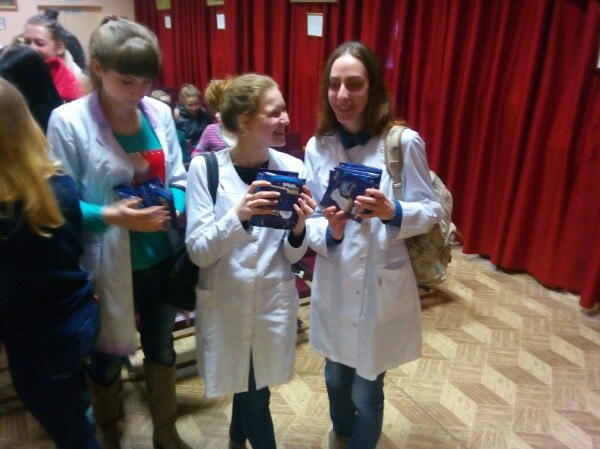 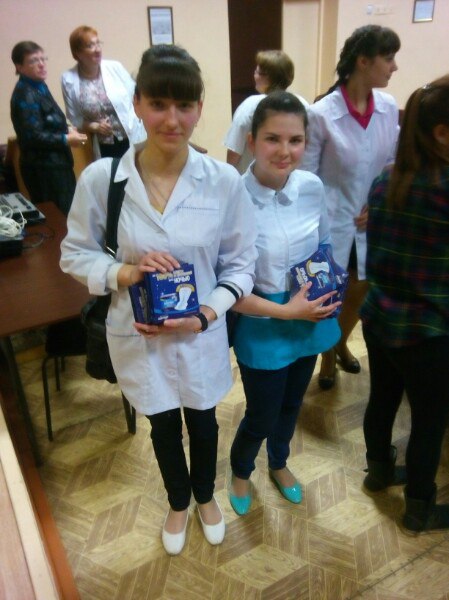 Гуманитарная акция ко Дню здоровья
«Личная
 гигиена женщины»
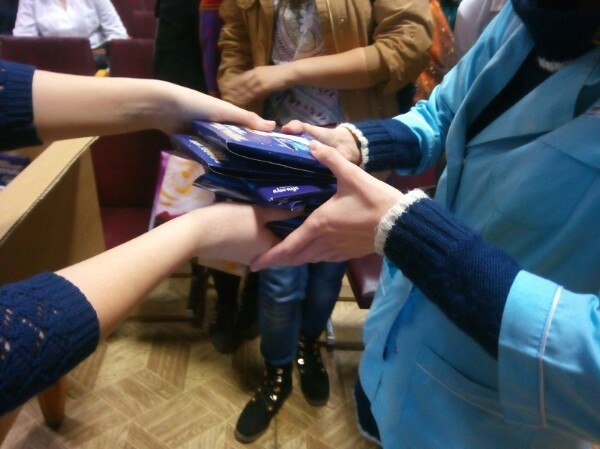 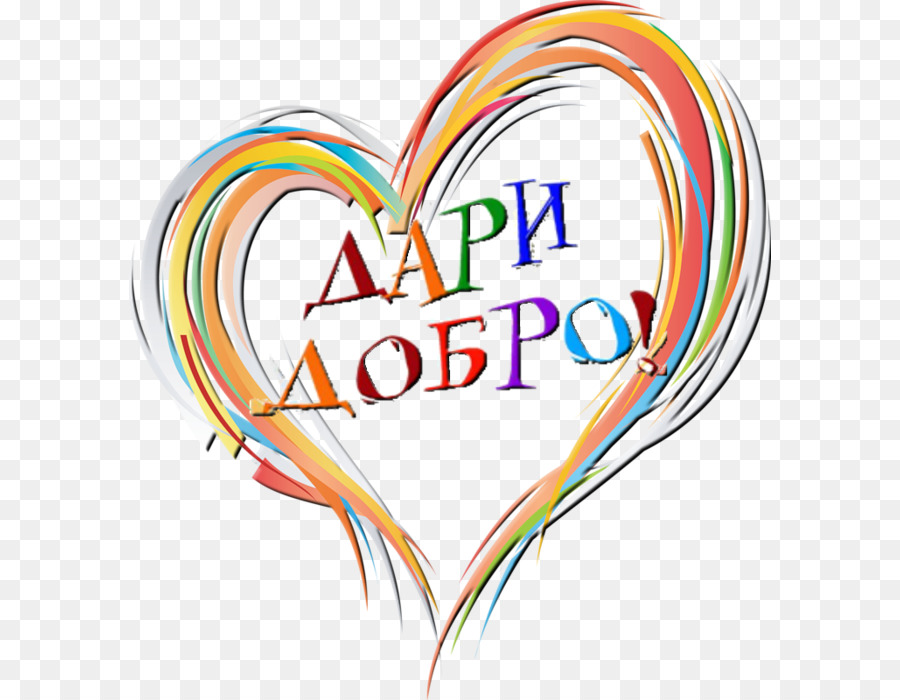 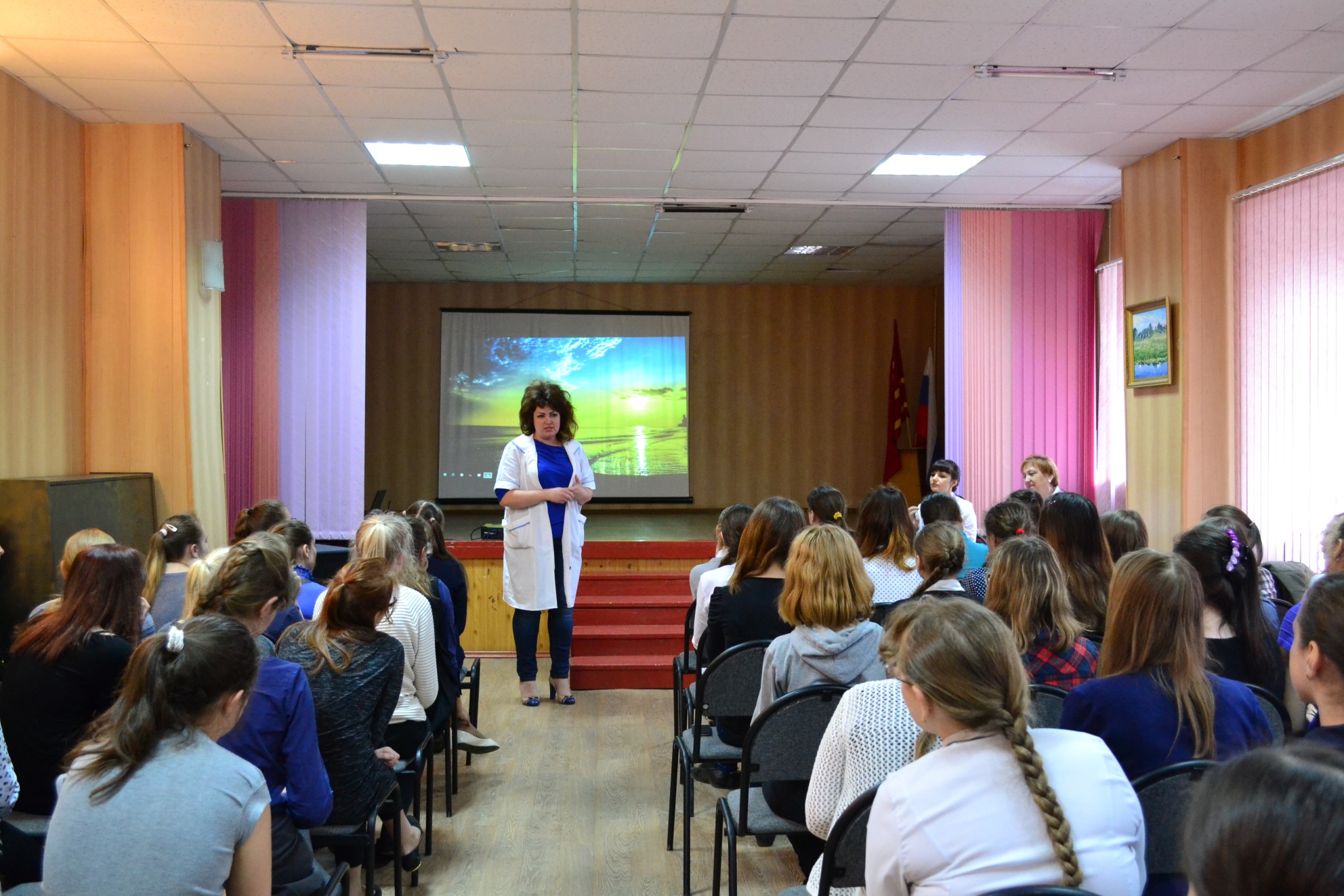 Интерактивные лекции 
по личной гигиене девушек 
в школах г.Вязьмы
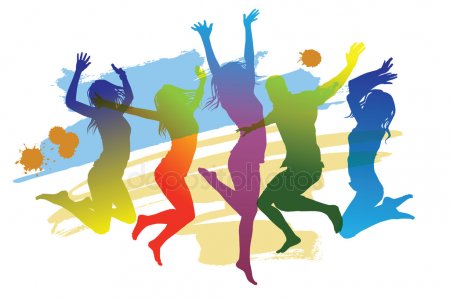 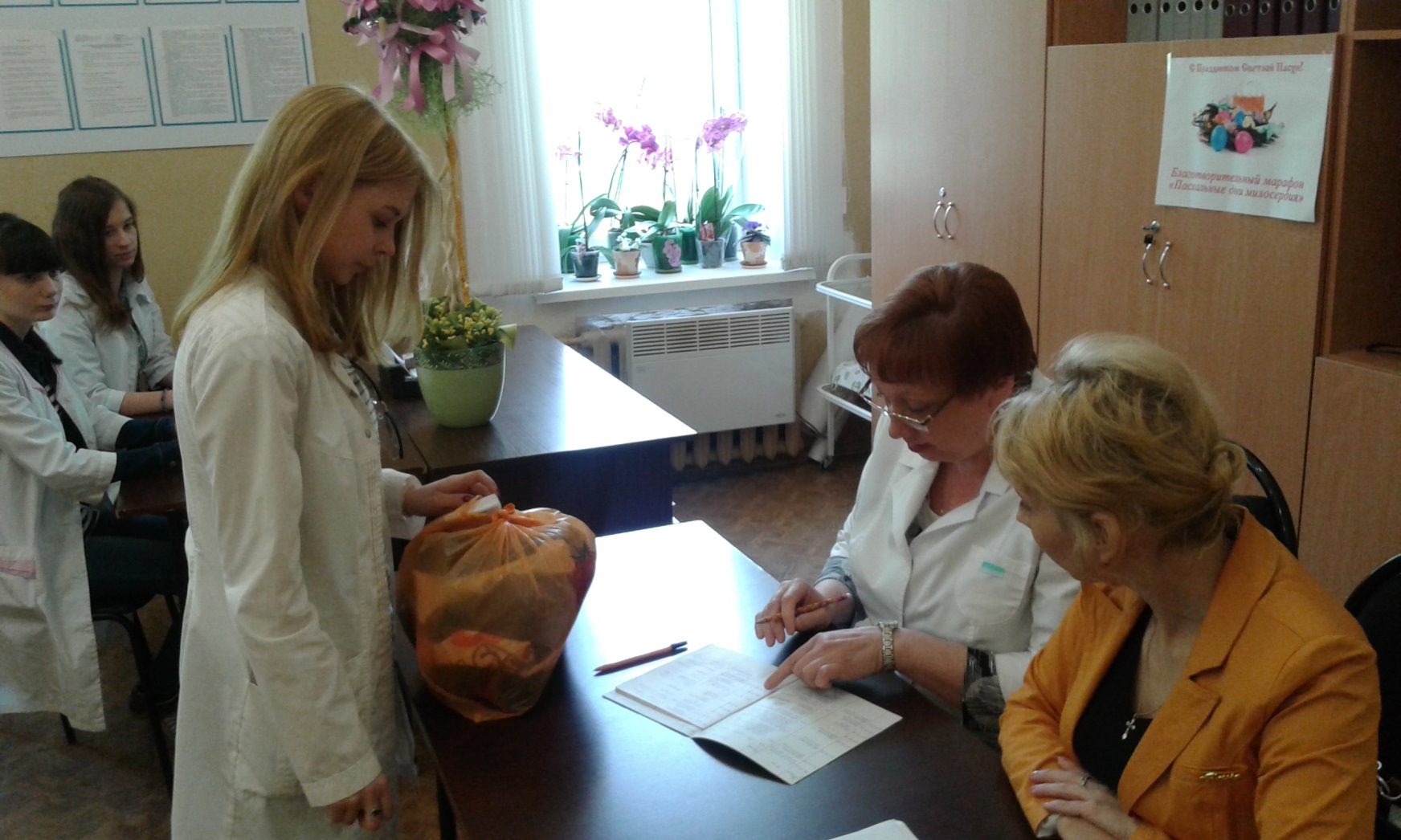 Сбор гуманитарной помощи 
для малообеспеченных семей
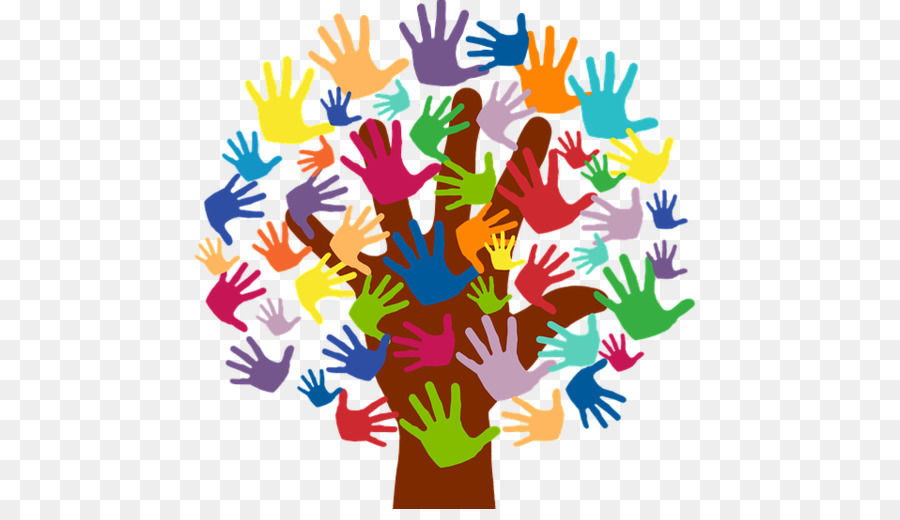 Благотворительная акция 
     
     «Сладость 
      в радость»
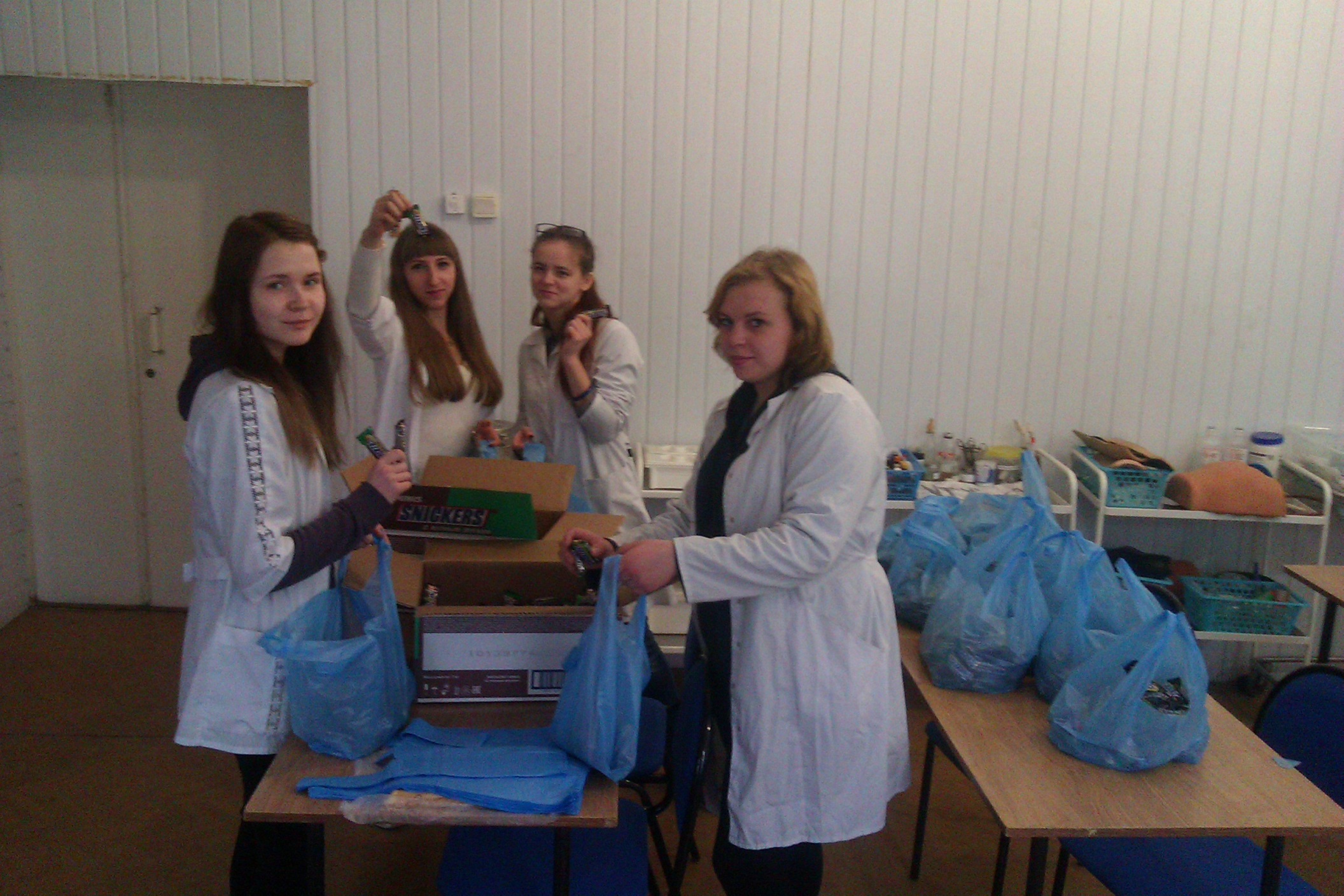 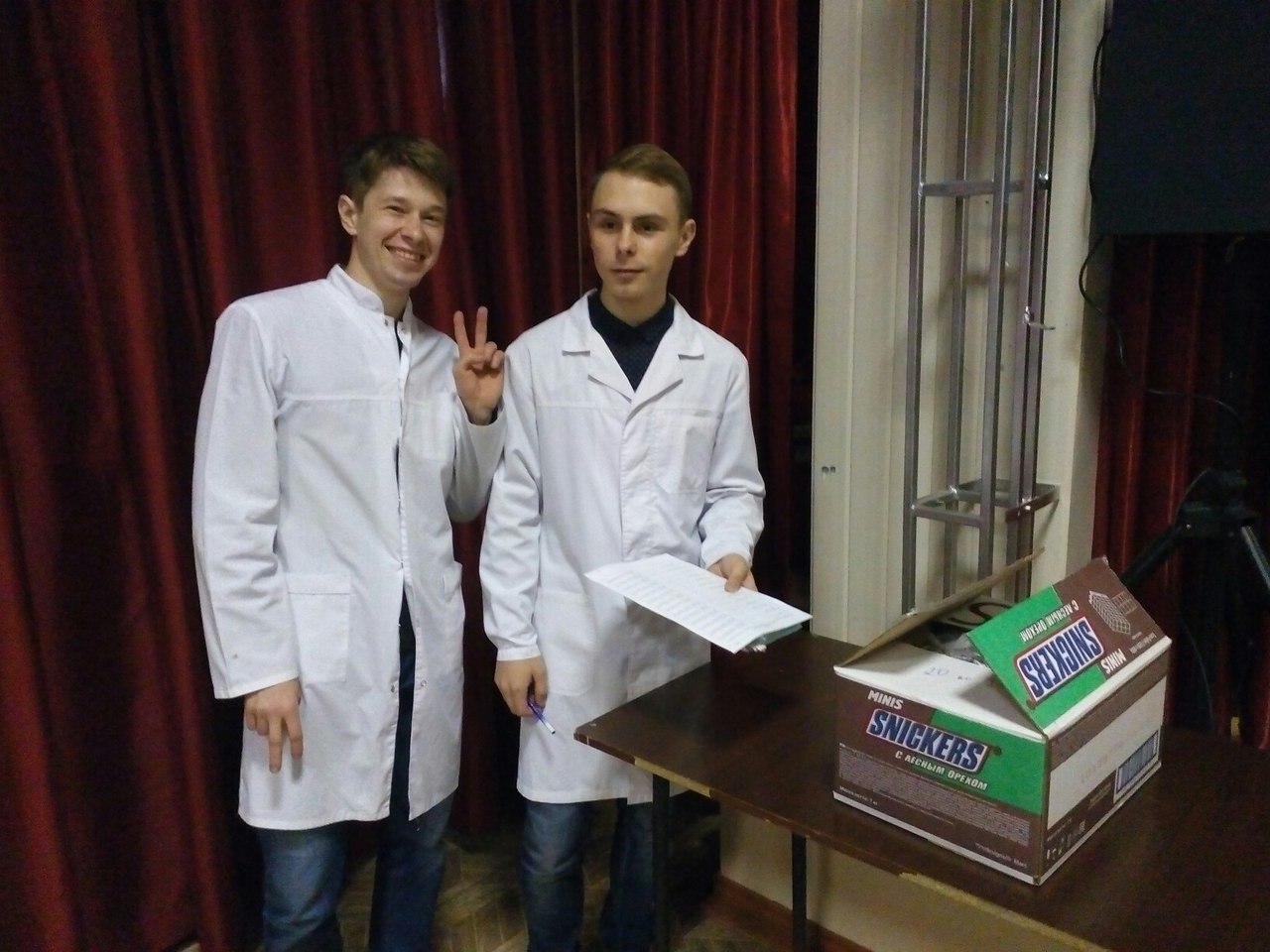 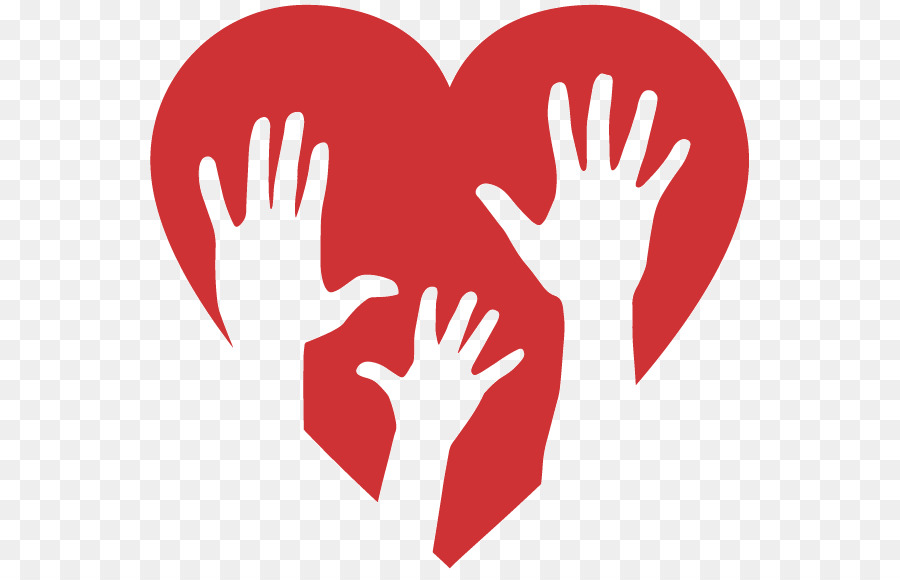 Благотворительная акция 
 «С новорождённым!»
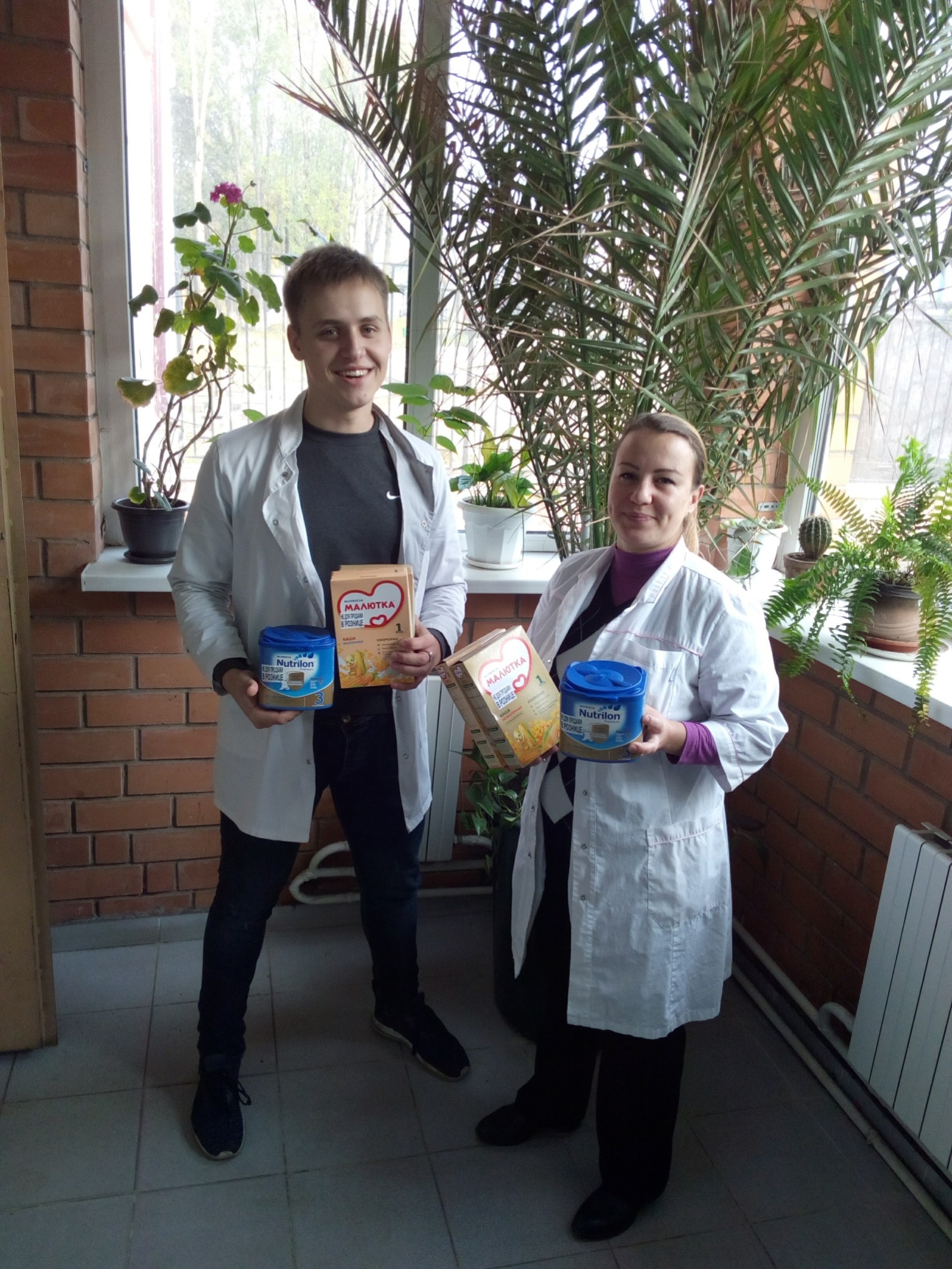 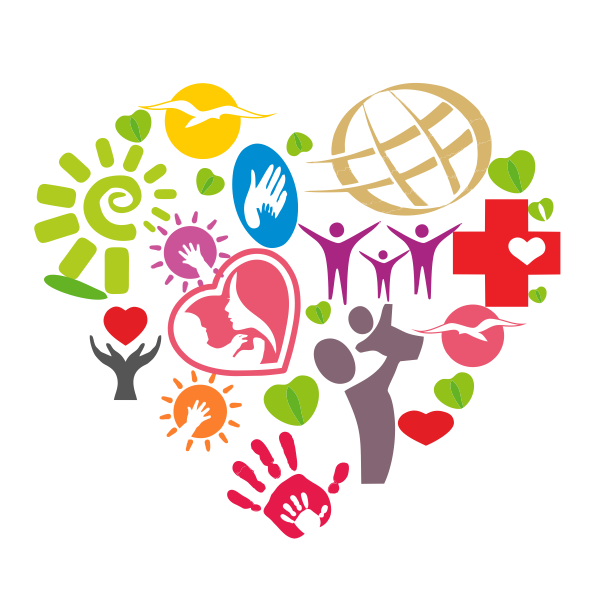 Проект «Ветеран ВОВ»
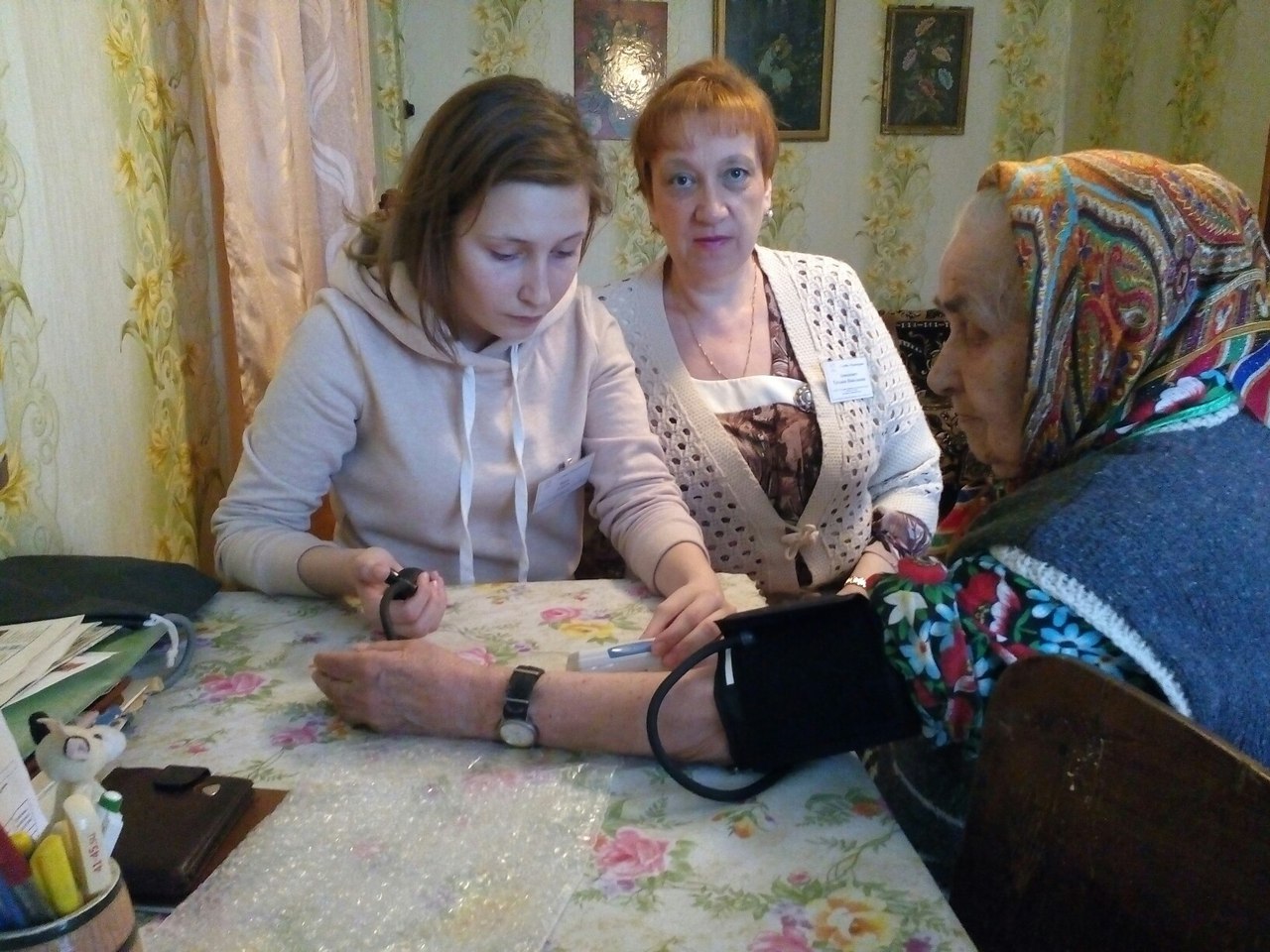 Проект «Ветеран ВОВ»
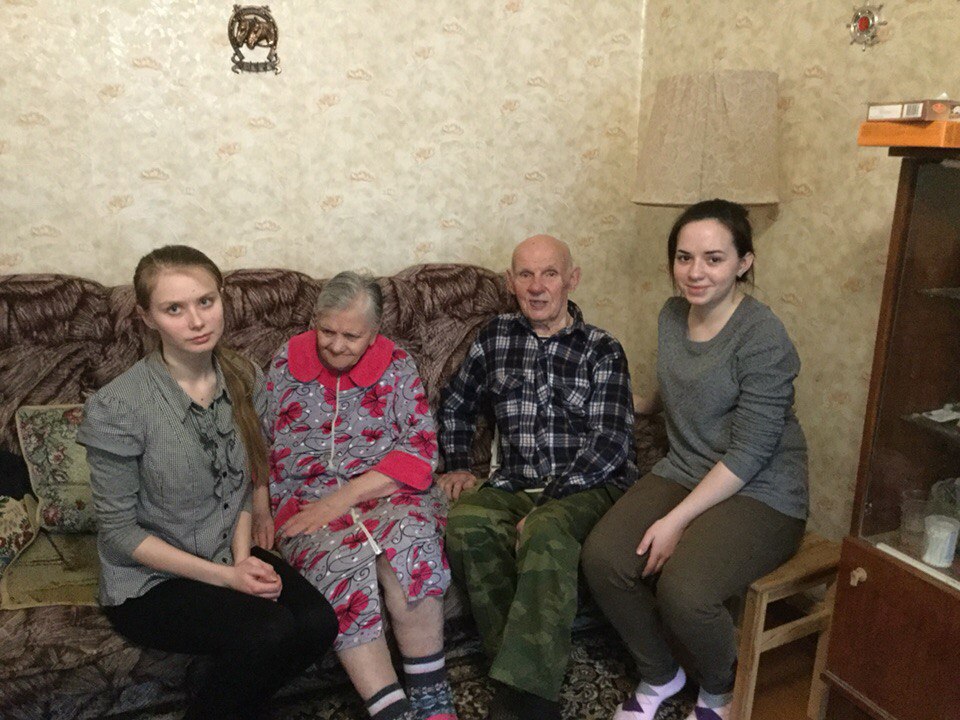 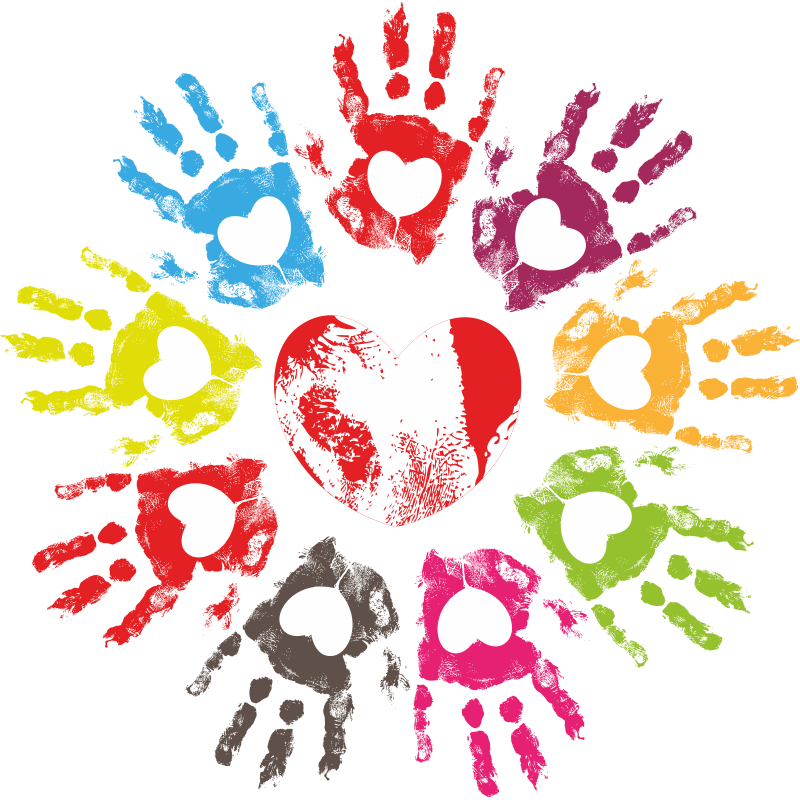 Моложёжный досуговый центр «Рост»
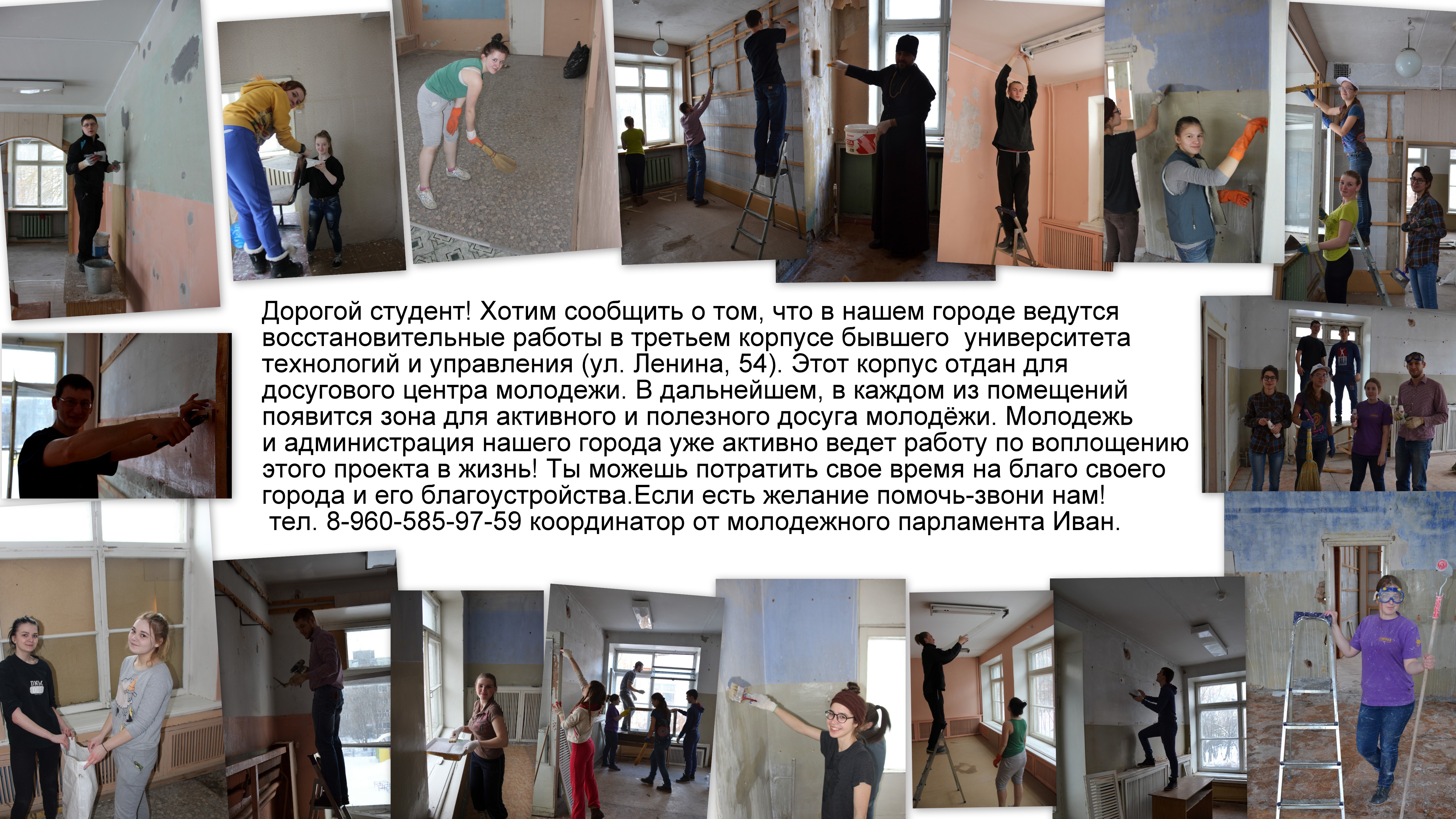 Мы помогали в ремонте помещений
Более 40 студентов колледжа  зарегистрированы на сайте  https://добровольцыроссии.рф
и активно участвуют 
в мероприятиях города
Торжественное открытие 
          Года волонтёра
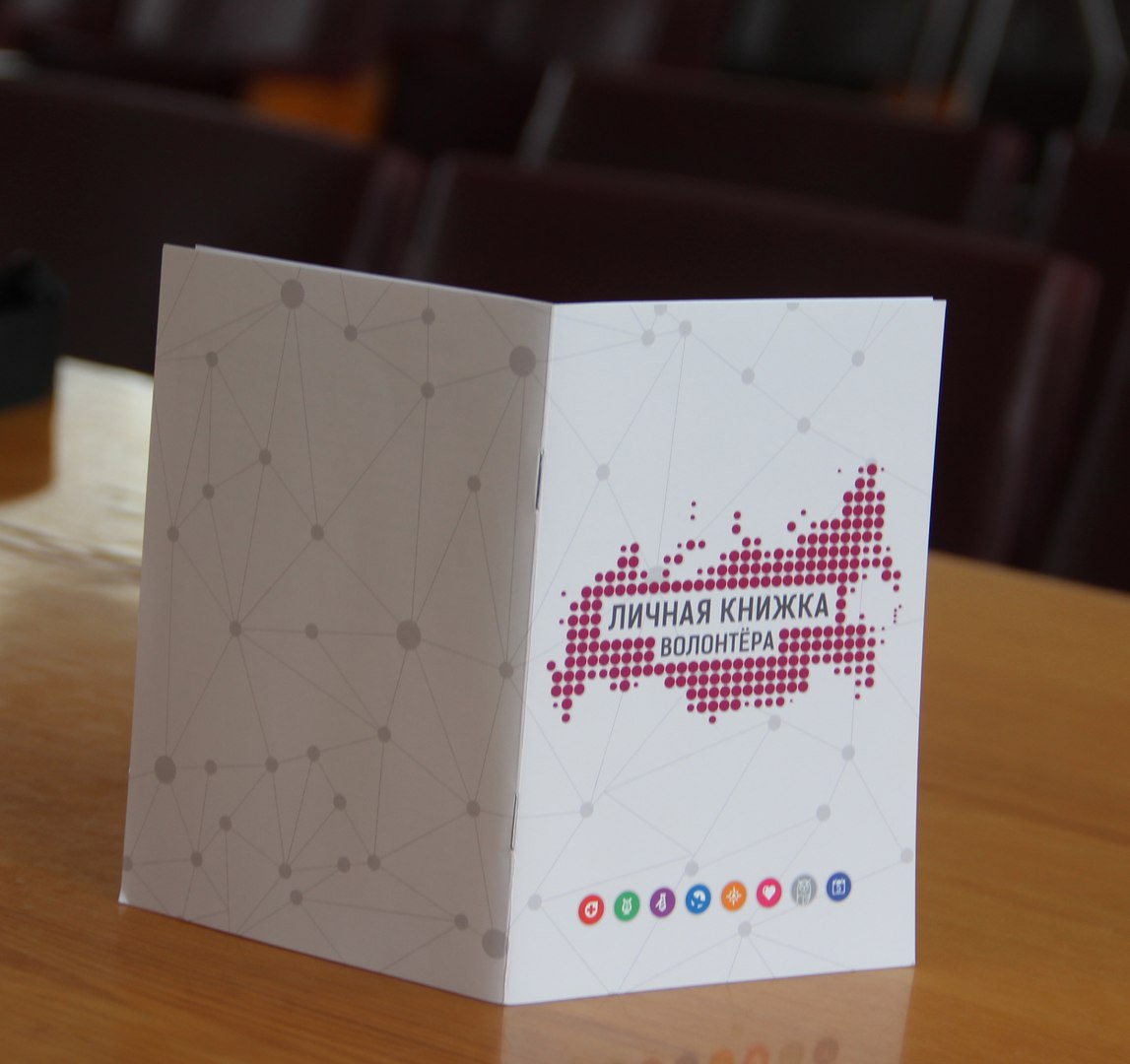 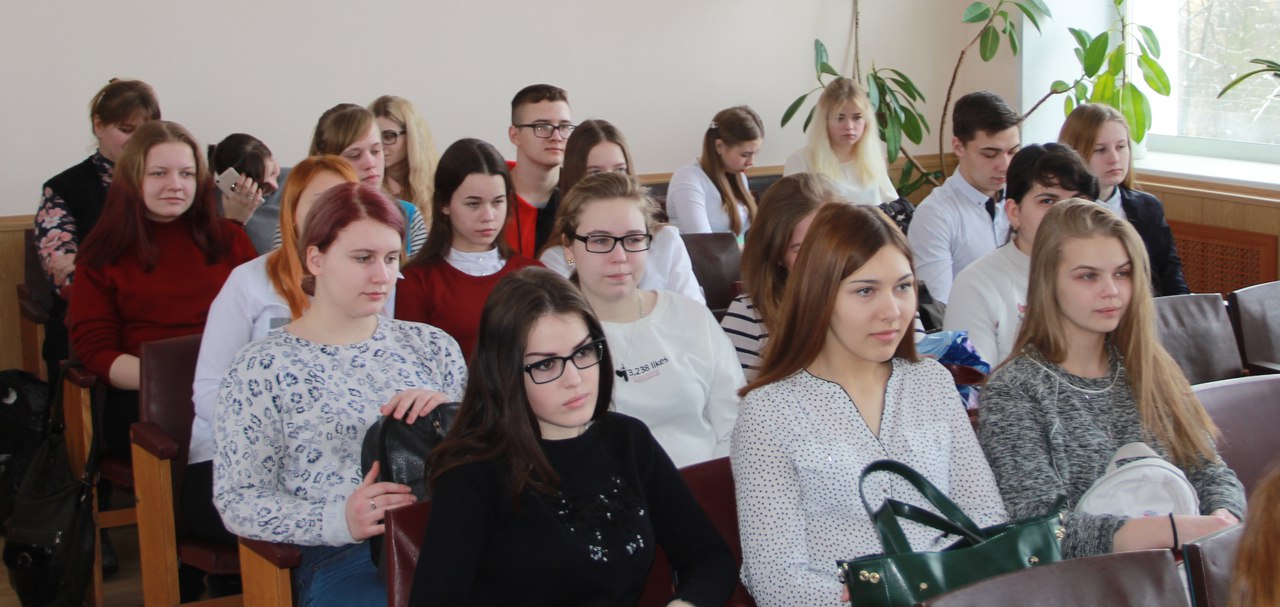 Мы получили книжки волонтёров
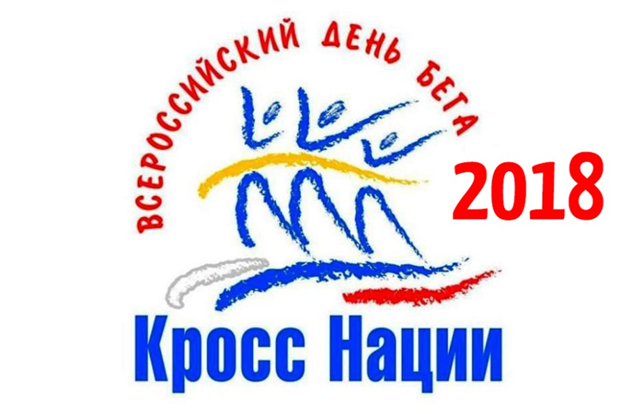 Кросс Нации 2018
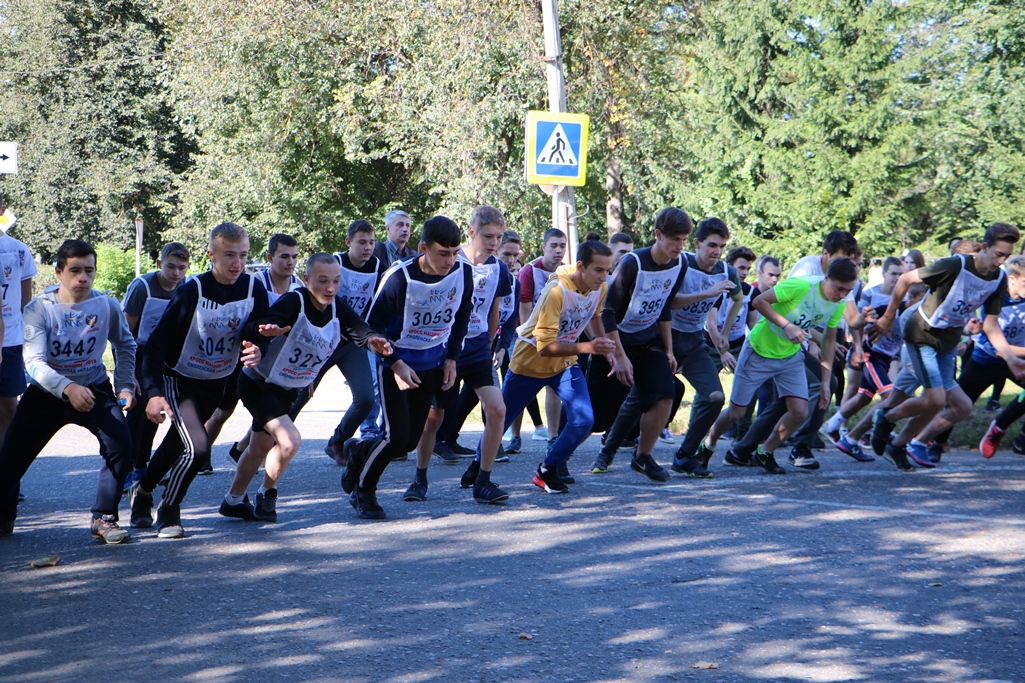 Мы – участники забега и 
помощники организаторов
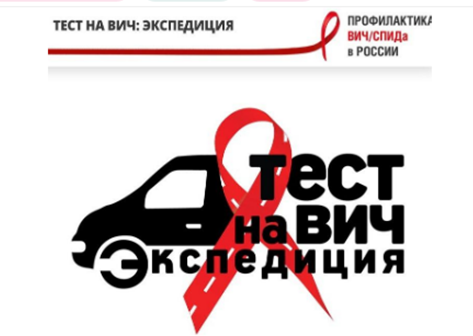 Акция «Тест на ВИЧ. Экспедиция»
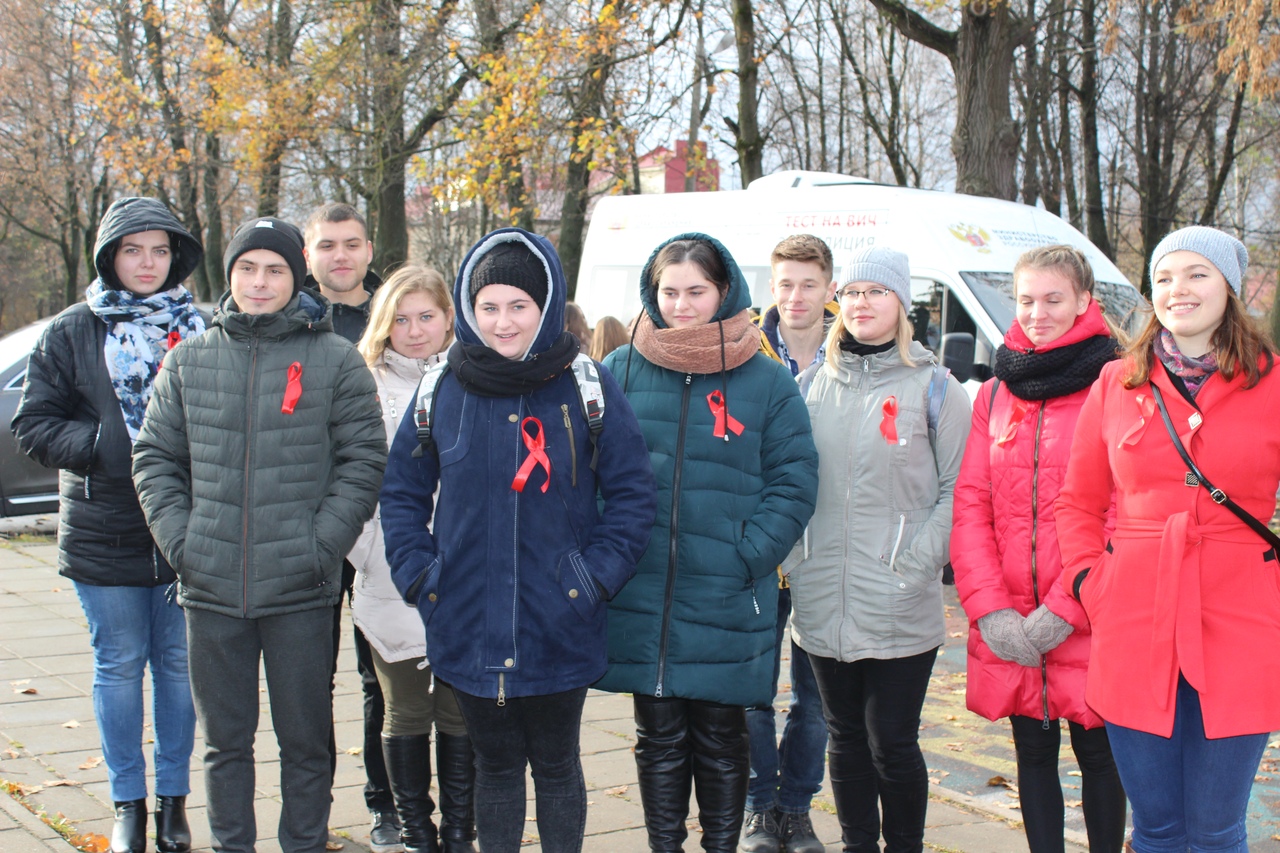 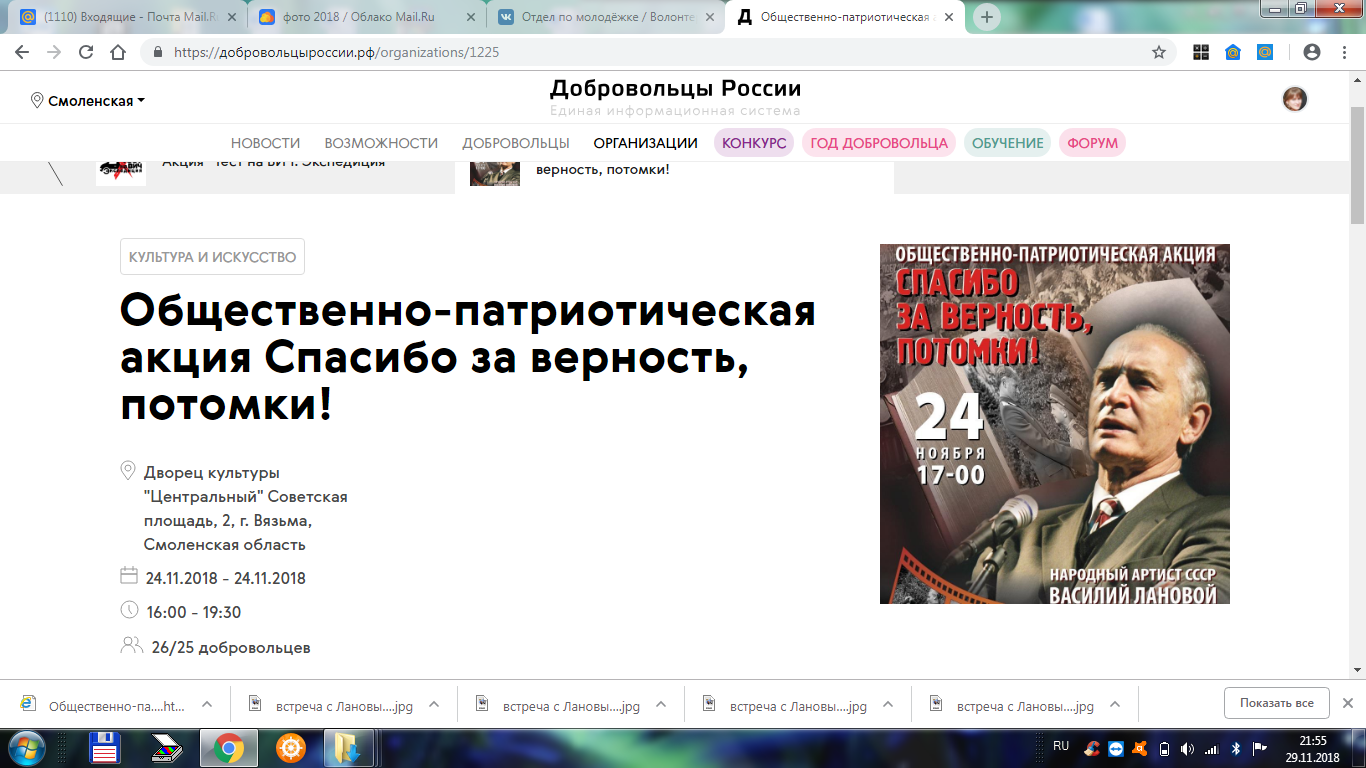 Встреча с Василием Лановым
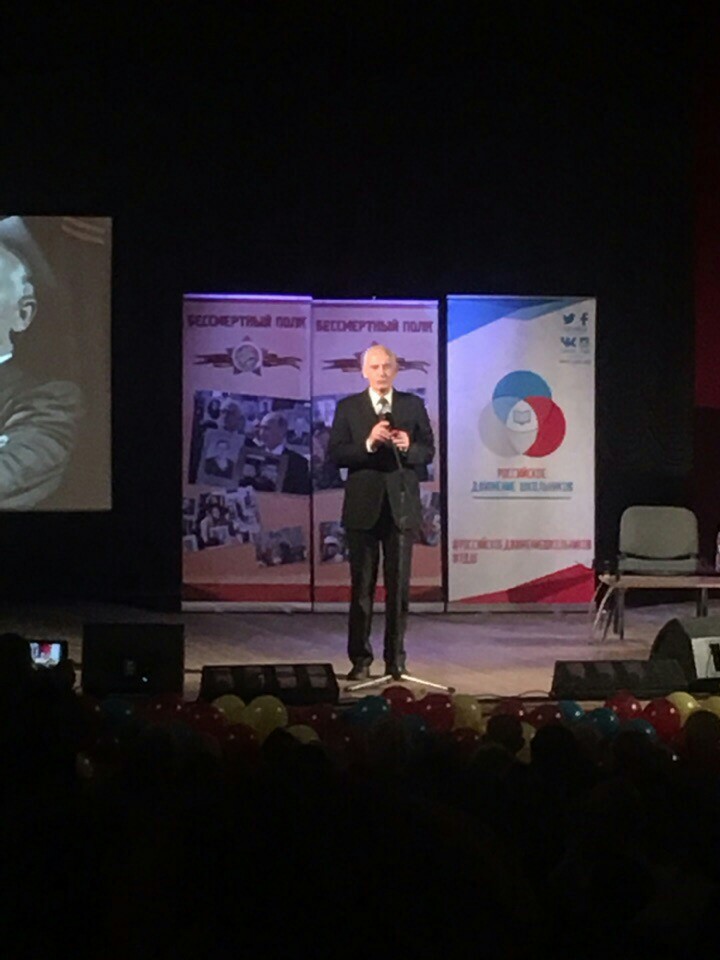 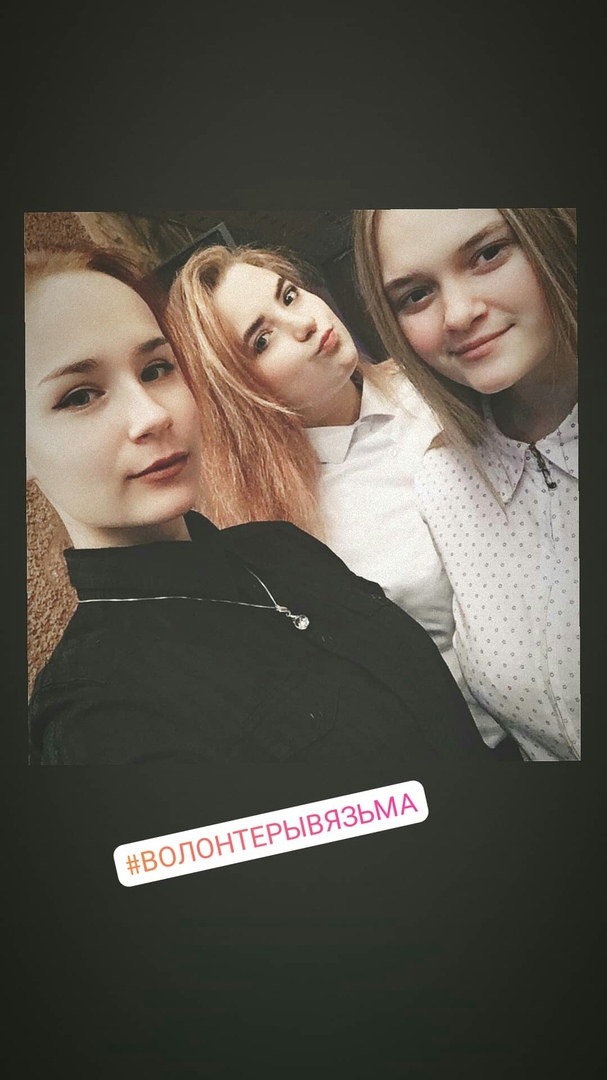 Мы – помощники организаторов
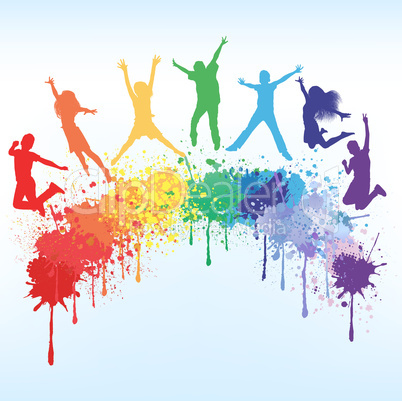 Онлайн-курс по основам волонтёрства для нынешних и будущих волонтеров
Узнай.PRO
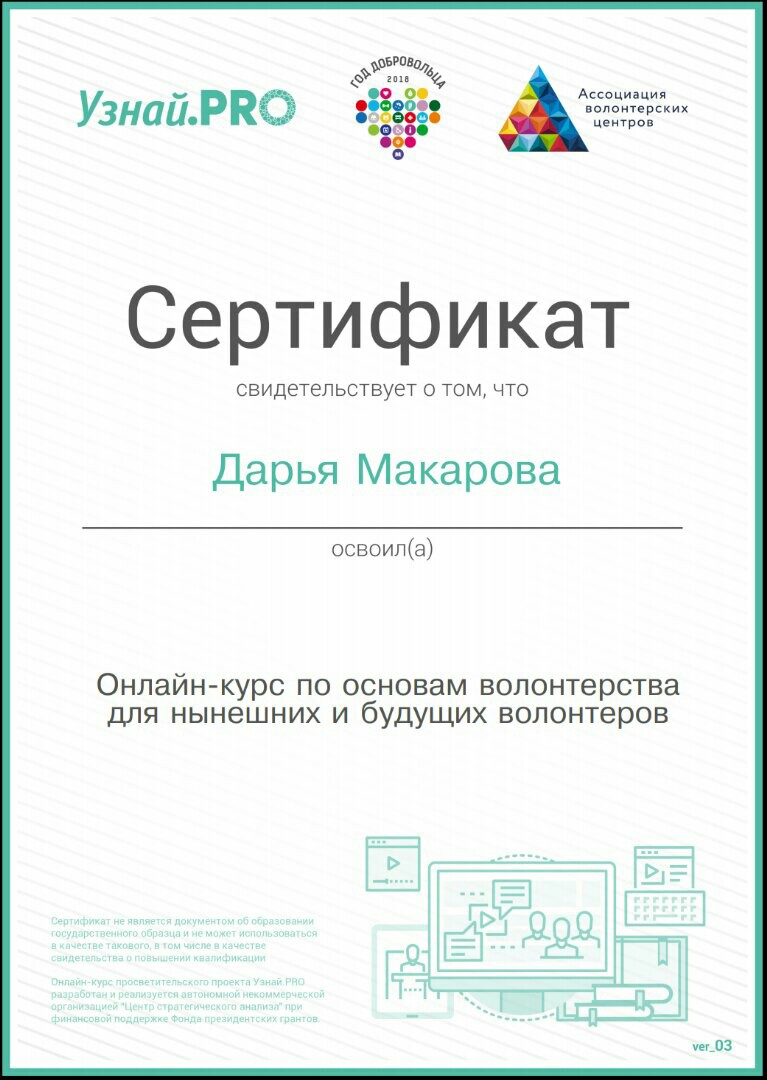 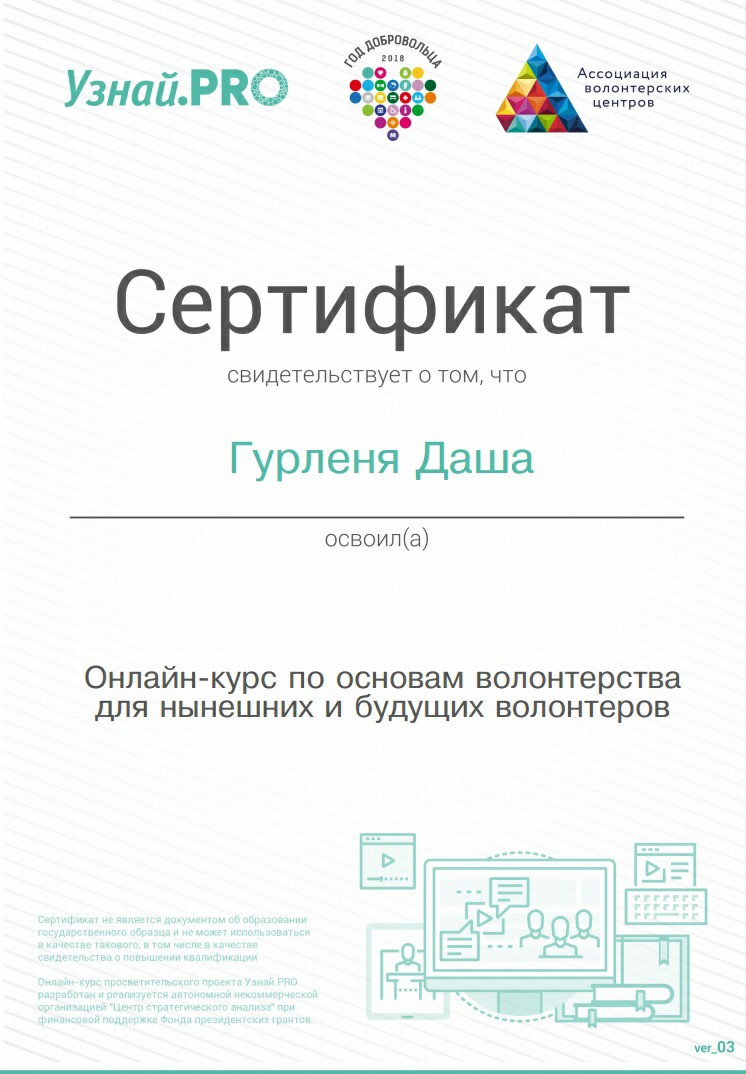 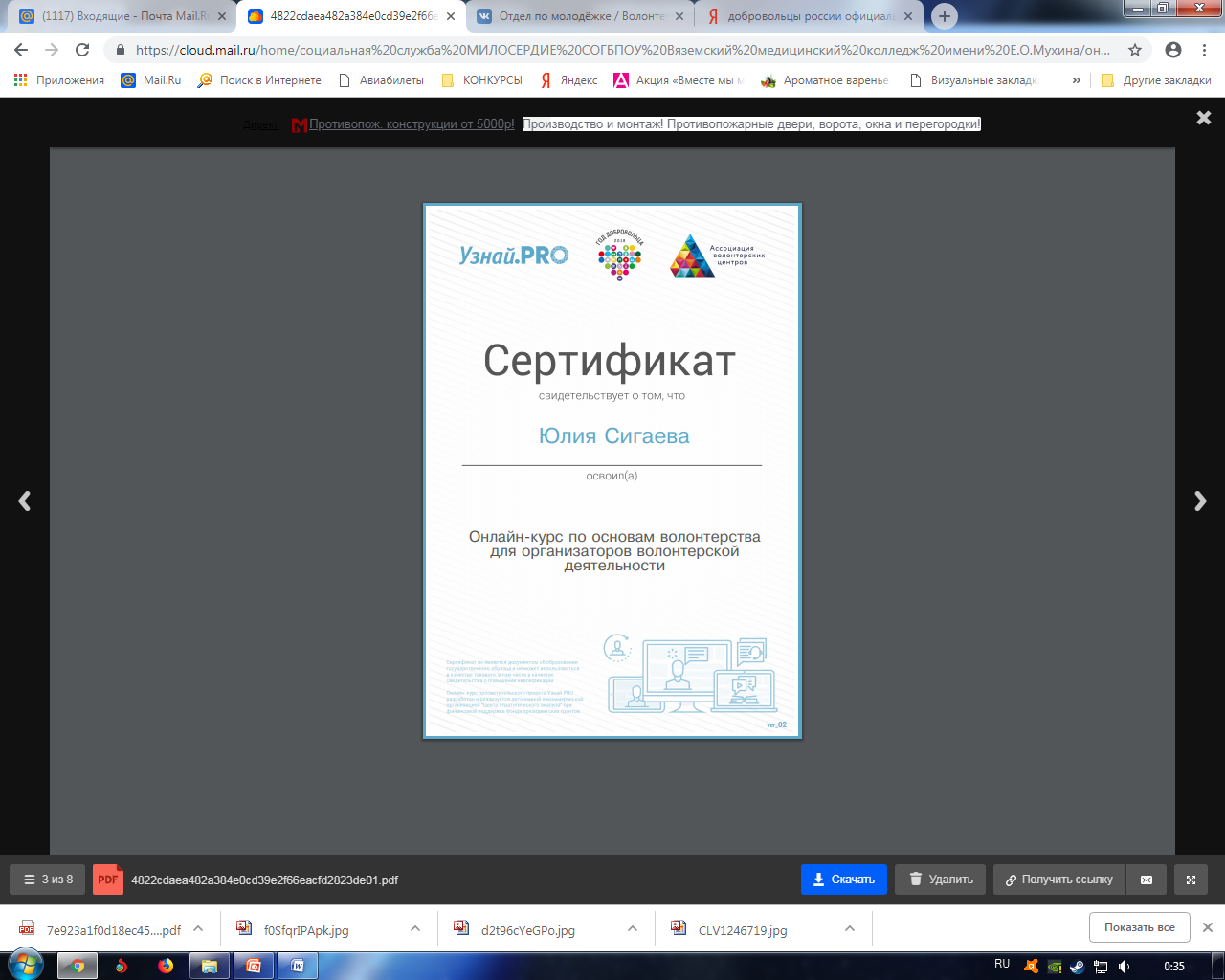 Мы проходим обучение
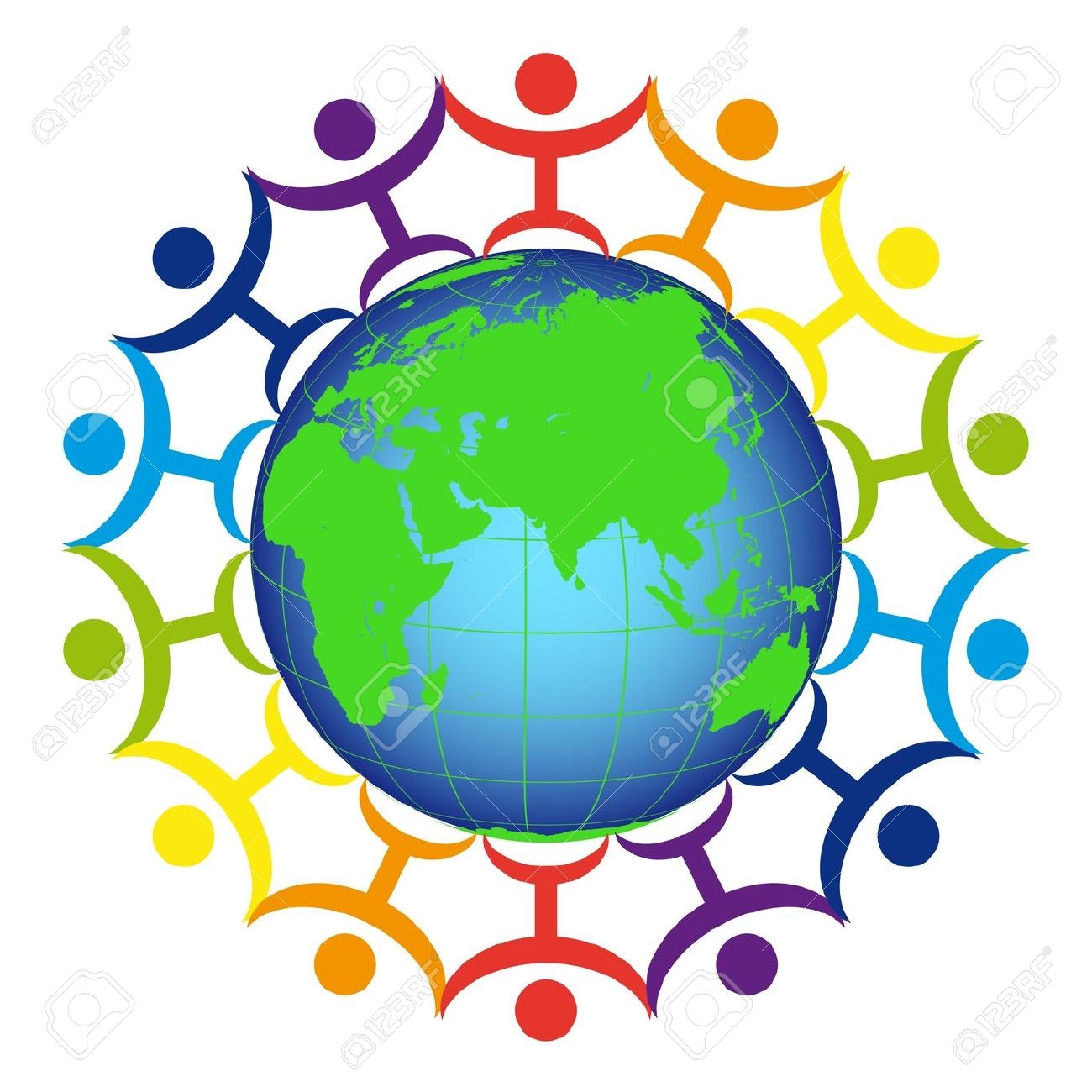 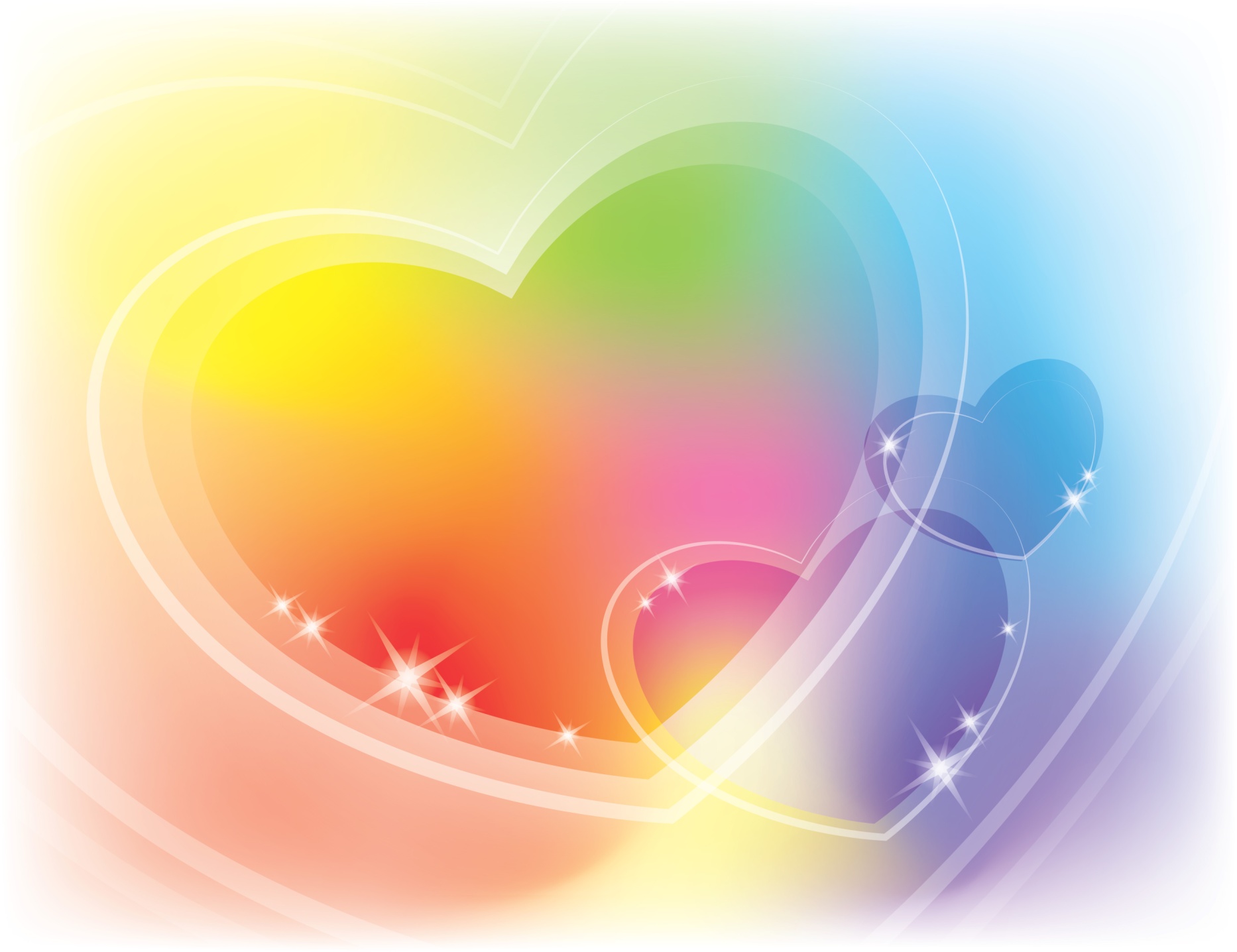 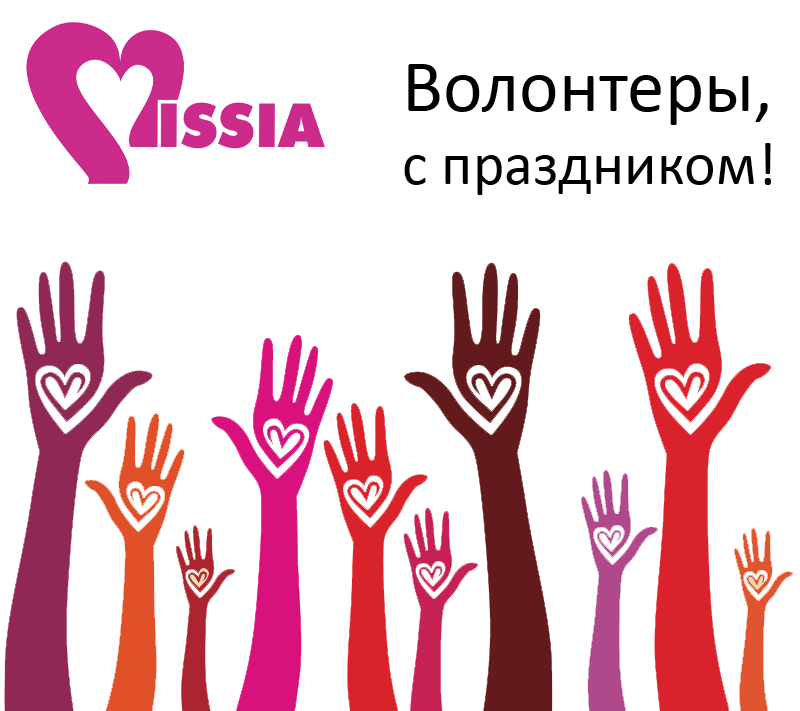